Урок 81. Литературное чтение, 3 класс.УМК «Школа России»Рассказы о детях. А. П. Платонов «Еще мама».
Урок составила и провела:
Учитель начальных классов 1 кв. категории
МБОУ СОШ №6 
города Георгиевска 
Ставропольского края
Березина Марина Михайловна
Эпиграф
«Хочешь быть умным, научись разумно спрашивать, внимательно слушать, спокойно отвечать и переставать говорить, когда нечего сказать .»
                           Иоганн Лафатер,
швейцарский писатель, поэт, мыслитель
[Speaker Notes: Прочитай высказывание, ставя ударение поочерёдно на каждом из слов.]
Урок 81. Литературное чтение, 3 класс.УМК «Школа России»Рассказы о детях. А. П. Платонов «Еще мама».
Урок составила и провела:
Учитель начальных классов 1 кв. категории
МБОУ СОШ №6 
города Георгиевска 
Ставропольского края
Березина Марина Михайловна
Речевая разминка
И старость не страшна, коли молодые помогут.
Молодость летает пташкой, а старость ползает черепашкой.
Не обижай малого, уважай старого – сам в почете будешь.
Урок 81. Литературное чтение, 3 класс.УМК «Школа России»Рассказы о детях. А. П. Платонов «Еще мама».
Урок составила и провела:
Учитель начальных классов 1 кв. категории
МБОУ СОШ №6 
города Георгиевска 
Ставропольского края
Березина Марина Михайловна
Актуализация знаний
Помоги найти названия действующих лиц рассказа 
А. Платонова «Цветок на земле».
Урок 81. Литературное чтение, 3 класс.УМК «Школа России»Рассказы о детях. А. П. Платонов «Еще мама».
Урок составила и провела:
Учитель начальных классов 1 кв. категории
МБОУ СОШ №6 
города Георгиевска 
Ставропольского края
Березина Марина Михайловна
Лексическая разминка
- Объясните выражение «сухая душа».
- Подберите синонимы.
- Подберите антонимы.
- О ком из героев рассказа А.Платонова «Цветок на земле» можно сказать, что у него «душа добрая»?
Урок 81. Литературное чтение, 3 класс.УМК «Школа России»Рассказы о детях. А. П. Платонов «Еще мама».
Урок составила и провела:
Учитель начальных классов 1 кв. категории
МБОУ СОШ №6 
города Георгиевска 
Ставропольского края
Березина Марина Михайловна
А.П.Платонов «Ещё мама»
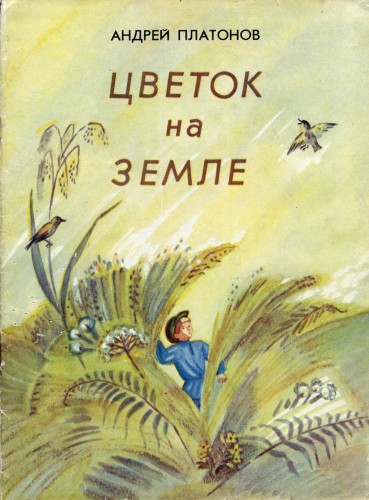 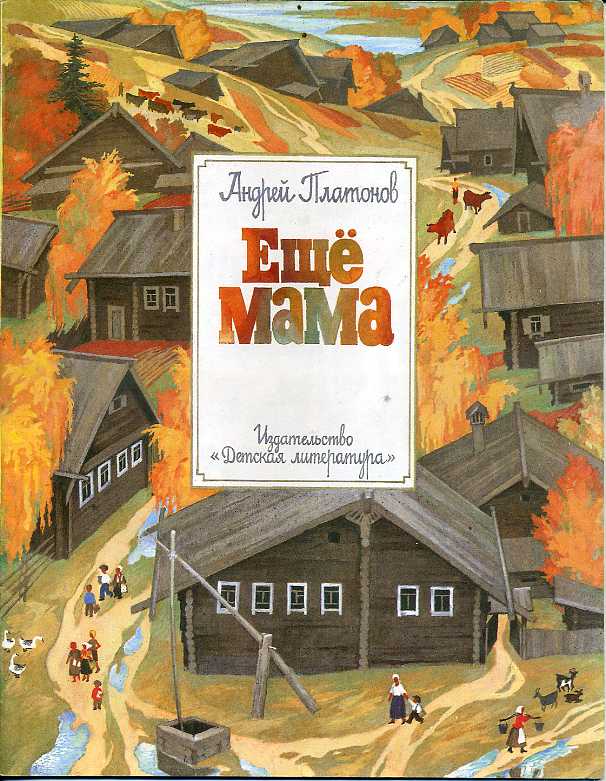 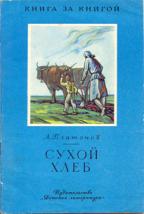 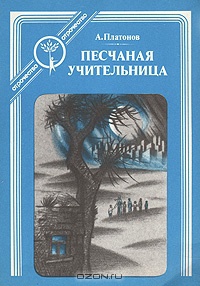 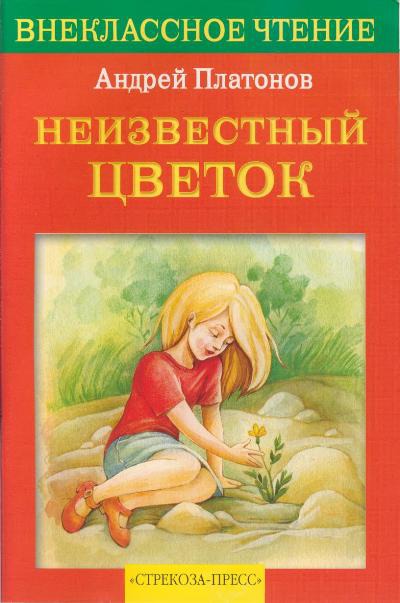 Урок 81. Литературное чтение, 3 класс.УМК «Школа России»Рассказы о детях. А. П. Платонов «Еще мама».
Урок составила и провела:
Учитель начальных классов 1 кв. категории
МБОУ СОШ №6 
города Георгиевска 
Ставропольского края
Березина Марина Михайловна
- Определите цели урока, используя опорные слова:
Мы познакомимся с …
Мы узнаем…
Мы вспомним…
Мы будем уметь…
Мы сможем поразмышлять…
Урок 81. Литературное чтение, 3 класс.УМК «Школа России»Рассказы о детях. А. П. Платонов «Еще мама».
Урок составила и провела:
Учитель начальных классов 1 кв. категории
МБОУ СОШ №6 
города Георгиевска 
Ставропольского края
Березина Марина Михайловна
Словарная работа
Марля 
Горевать 
Ступай 
Изгородь 
Спозаранку 
Оробел
тонкая ткань.
печалиться, тосковать.
иди.
забор.
очень рано.
оробел.
Словарная работа
А–пол–ли–на-рия – Аполлинария
У-чи-тель-ни-ца – учительница
Ог-ля-нул-ся – оглянулся
Ос-та-но-вил-ся – остановился
По-у-чишь-ся - поучишься
Урок 81. Литературное чтение, 3 класс.УМК «Школа России»Рассказы о детях. А. П. Платонов «Еще мама».
Урок составила и провела:
Учитель начальных классов 1 кв. категории
МБОУ СОШ №6 
города Георгиевска 
Ставропольского края
Березина Марина Михайловна
Из биографии автора
«Потом наступило для меня время ученья – отдали меня в церковно-приходскую школу. Была там учительница Аполлинария Николаевна, я её никогда не забуду, потому что через неё я узнал очень много…»
                                   Журнал «Вожатый», №9, 1965 г.
Урок 81. Литературное чтение, 3 класс.УМК «Школа России»Рассказы о детях. А. П. Платонов «Еще мама».
Урок составила и провела:
Учитель начальных классов 1 кв. категории
МБОУ СОШ №6 
города Георгиевска 
Ставропольского края
Березина Марина Михайловна
Игровая пауза
Артём
Работаем в парах.
Составьте кластер – описание Артёма.
боязливый
упорный
понятливый
беспокойный
заботливый
Урок 81. Литературное чтение, 3 класс.УМК «Школа России»Рассказы о детях. А. П. Платонов «Еще мама».
Урок составила и провела:
Учитель начальных классов 1 кв. категории
МБОУ СОШ №6 
города Георгиевска 
Ставропольского края
Березина Марина Михайловна
Составить  синквейн - описание мамы.

   Мама – её имя.
   2 прилагательных - её описание
   3 глагола- её действия
   Фраза по тексту из 3-4 слов.
   Слово-синоним, как вывод.
Синквейн
Мама – Евдокия Алексеевна.
Заботливая, добрая, любящая.
Провожает, беспокоится, радуется.
_ Ну, иди, иди, Артёмушка! Учительницу там слушайся, она вместо меня будет!
Родная
Урок 81. Литературное чтение, 3 класс.УМК «Школа России»Рассказы о детях. А. П. Платонов «Еще мама».
Урок составила и провела:
Учитель начальных классов 1 кв. категории
МБОУ СОШ №6 
города Георгиевска 
Ставропольского края
Березина Марина Михайловна
Рефлексия
Я узнал….
Мне понравилось…
Меня  заинтересовало…
Меня особенно взволновало…
Мне понравилась работа на уроке…
Я ничего не понял…